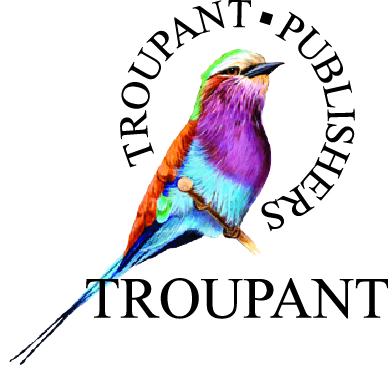 TERMS AND CONDITIONS
 
These PowerPoint slides are a tool for lecturers, and as such:
YOU MAY add content to the slides, delete content from the slides, print out the slides, and save the slides onto your computer or server.
YOU MAY NOT resell, reproduce or redistribute the content in any form whatsoever, without prior written permission from the copyright holder.
 
© Troupant Publishers (Pty) Ltd, 2016
Selected images used under licence from Shutterstock.com
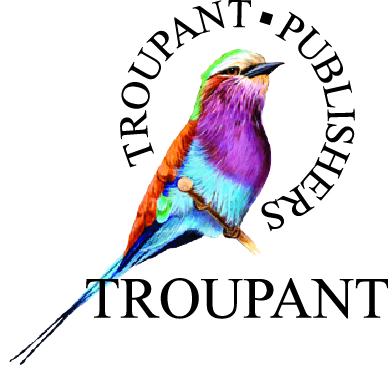 Mathematics
N1
Exponents (indices) and logarithms
Module 2
VIDEO: Working with big numbers (Part 1)
VIDEO: Working with big numbers (Part 2)
Exponents
Unit 2.1
Exponential notation
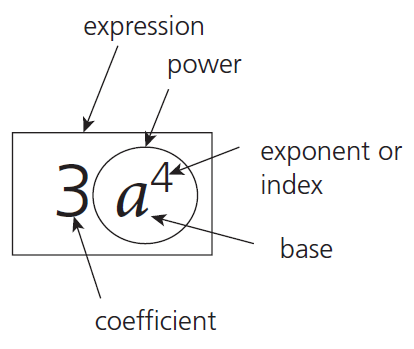 Figure 2.1: Notation for the term 3a4
Exponent laws (laws of indices)
Exponent laws (laws of indices)
Exponent laws (laws of indices)
Exponent laws (laws of indices)
Complete Assessment Activity 2.1 on page 13 of your Student’s Book
Logarithms
Unit 2.2
Logarithms
Logarithms provide another way of writing 	exponents

		Exponential form of 100:   100 = 102

		Logarithmic form of 100:   Log10100 = 2
Converting between logarithmic and exponential forms
Definition of a logarithm

If  N = b l       then    log b N = l

Where:
N = number
b = base
l = logarithm
Complete Assessment Activity 2.2 on page 16 of your Student’s Book
Logarithmic laws
If numbers are multiplied, the logarithms are 	added.

		∴ loga(x × y) = logax + logay
Logarithmic laws
If numbers are divided, their logarithms must be subtracted.
Logarithmic laws
If a number is raised to a power, the logarithm of the number is multiplied by the exponent.

			∴ loga xm = mlogax
Complete Assessment Activity 2.3 on page 18 of your Student’s Book
Using the calculator to find logarithms
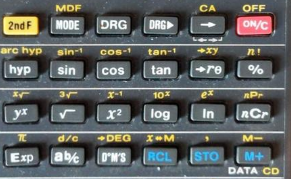 This is the key for log 10
Complete Assessment Activity 2.4 on page 21 of your Student’s Book
Complete Assessment Activity 2.5 on page 25 of your Student’s Book
VIDEO: Tips and tricks: Show all your workings
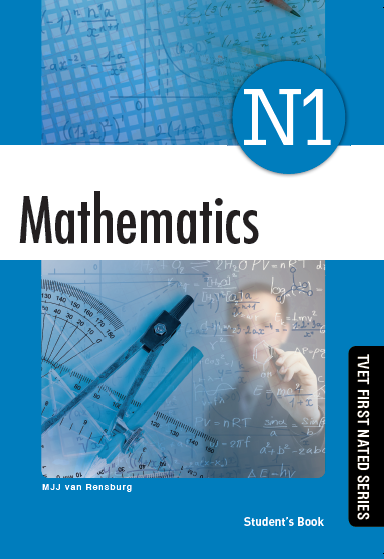 Summative activity
Module 2
Simplify without a calculator:

32 × 33
Simplify without a calculator:
Simplify:
Simplify:
Simplify:
Simplify:
Simplify:
Simplify:
Simplify:
Simplify:
Simplify:
11. (continued)
Write in the logarithmic form:
Write in the logarithmic form:
Write in the logarithmic form:
Write in the exponential form:
Write in the exponential form:
Write in the exponential form:
Solve for x:
Solve for x:
Solve for x:
Solve for x:
Solve for x:
Simplify with the aid of logarithms:
Simplify with the aid of logarithms:
Simplify with the aid of logarithms:
25. (continued)
Simplify with the aid of logarithms:
26. (continued)
Simplify with the aid of logarithms:
27. (continued)
Simplify with the aid of logarithms:
28. (continued)
Simplify with the aid of logarithms:
29. (continued)